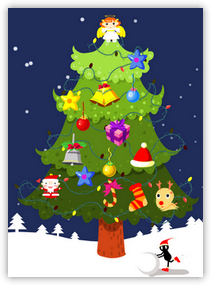 NATALE E’ PACE
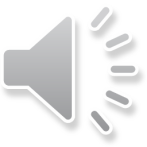 AMORE E FELICITA’
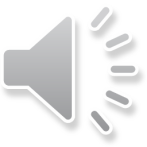 TANTA GIOIA ED
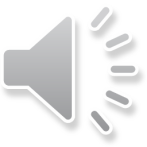 ALLEGRIA PER
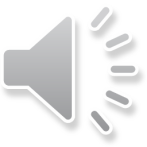 LA NASCITA’  DI GESU’
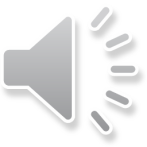 E NON SI SENTE PIU’ LA TRISTEZZA
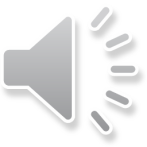